Allocation logic for backorder situations
Goals & philosophy
Strike the right balance between…
Avoiding breaking into production lines to fulfill orders
Minimizing number of separate shipment bundles
Minimizing shipping time and distance
Shift away from calling attention to backorders (and alternative choices) – on the web and with CE
If it’s available at a nearby alternate warehouse, it’s not really a backorder to the customer
If requested quantity not available to ship complete today from primary warehouse…
Current
Future*
Ship complete from primary warehouse in 72 hrs or…
Split ship from primary warehouse – ship some today and ship the rest in 72 hours
Ship complete from alternate warehouse today
Ship complete from alternate warehouse today or…
Ship complete from primary warehouse in 72 hrs
Split ship from 2 warehouses in 24 hrs
Split ship from primary warehouse – ship some today and ship the rest in 72 hours
*CE started offering option 1 several months ago; option 3 is also being offered on request
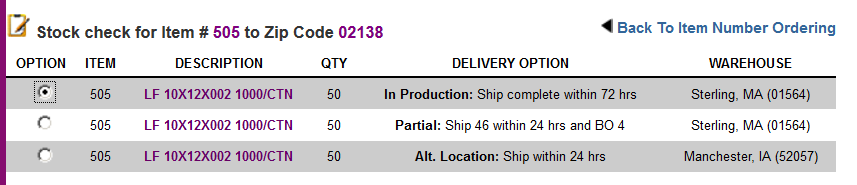 If requested quantity not available to ship complete today from either primary or alternate warehouse:
Current
Future
Ship complete from primary warehouse in 72 hrs or…
Split ship from primary warehouse – ship some today and ship the rest in 72 hours
Ship complete from primary warehouse in 72 hrs…
Split ship from primary warehouse – ship some today and ship the rest in 72 hours
Split ship from 2 warehouses in 24 hrs
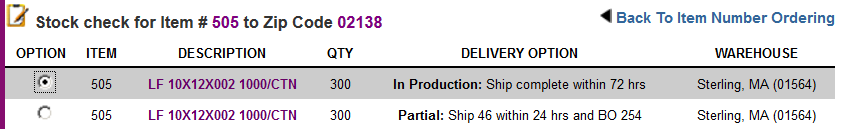 Most users will be satisfied with the defaults
They won’t care when orders ship from alternate warehouse
Most won’t notice, or care, about a 3-day turnaround
Being done manually today by CE
No complaints so far about delays or added cost 
Laddawn absorbs freight differential when freight is included
Design purposely downplays backorders 
Doesn’t entice you to override defaults
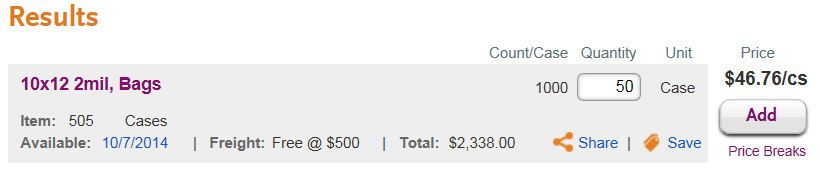 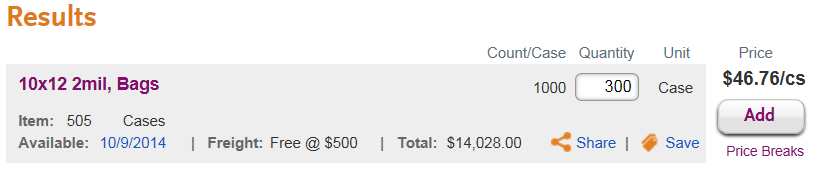 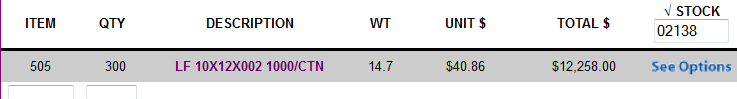 Additional tidbits
Some customers have preferences that override these defaults – customer pickup, never split ship, etc. 
We will also make it easier for CE and customers to have stock “ride” with custom
In closing
We recognize shifting orders to alternate warehouses may conceal demand at primary warehouses
What else does this mean for you?